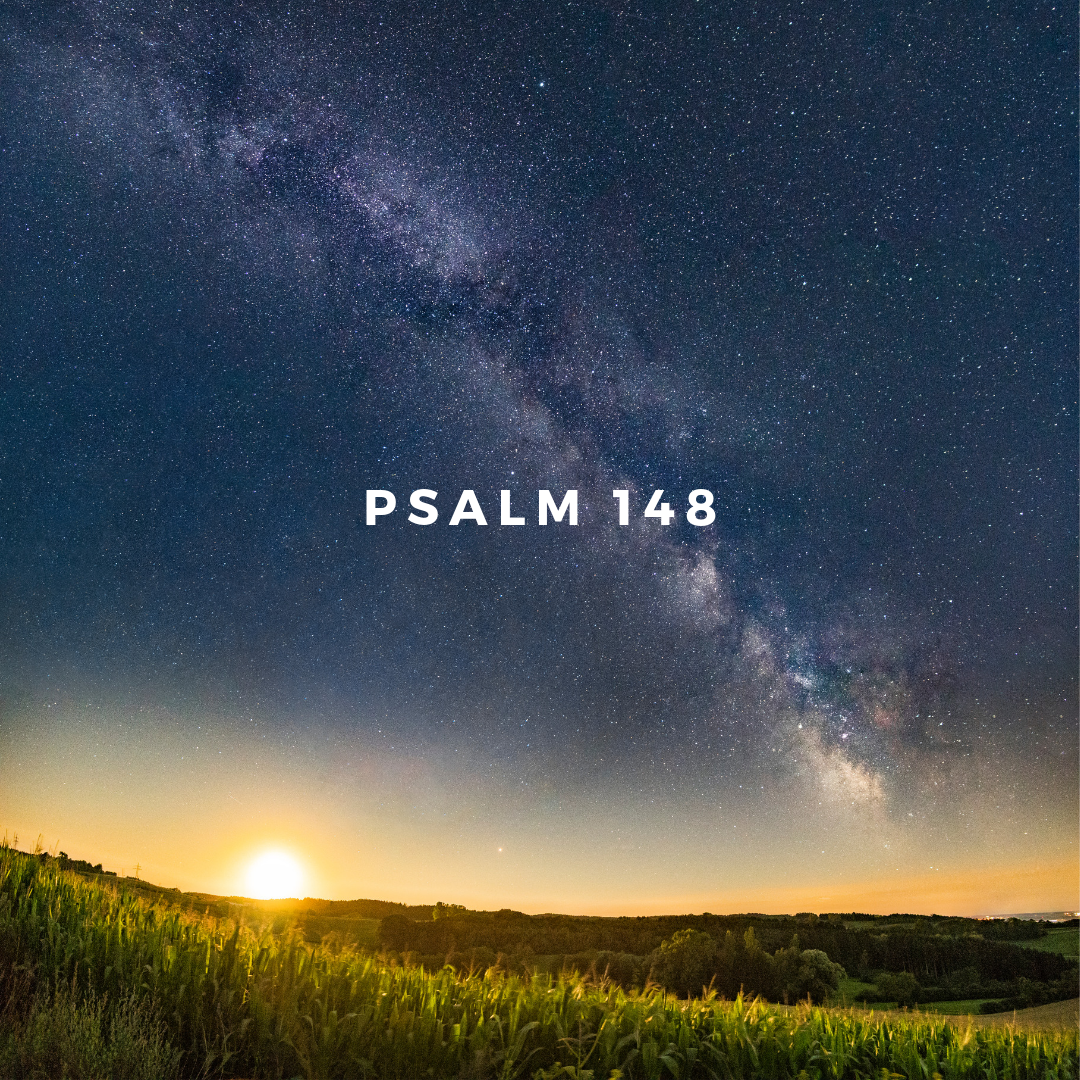 Creation’s Chorus of Praise
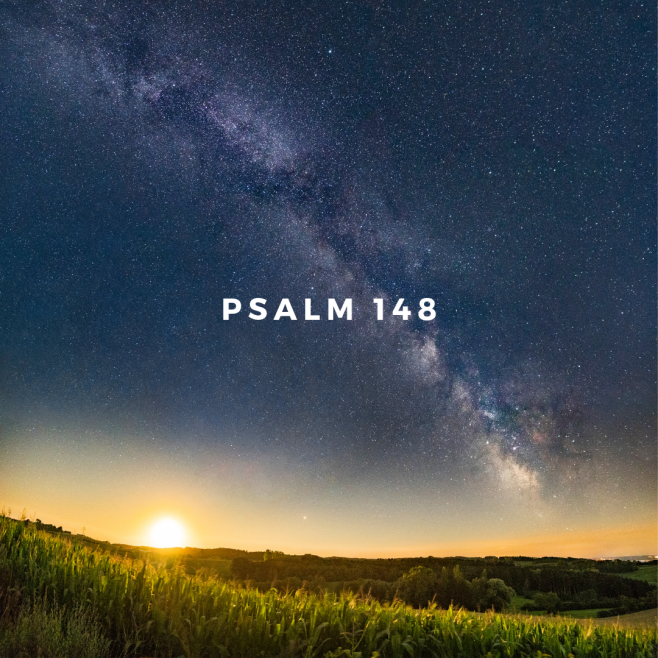 Why does the heavenly creation praise the Lord?
Creation’s Chorus of Praise
He created them by His command
	Psalm 33:6, 9
Heavenly Creation’s Praise

vv. 1-6
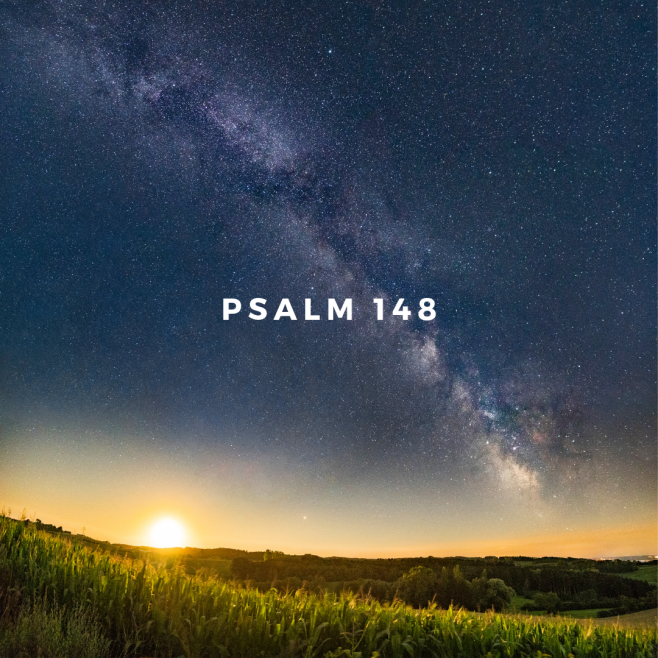 Why does the heavenly creation praise the Lord?
Creation’s Chorus of Praise
He created them by His command
He established them
Heavenly Creation’s Praise

vv. 1-6
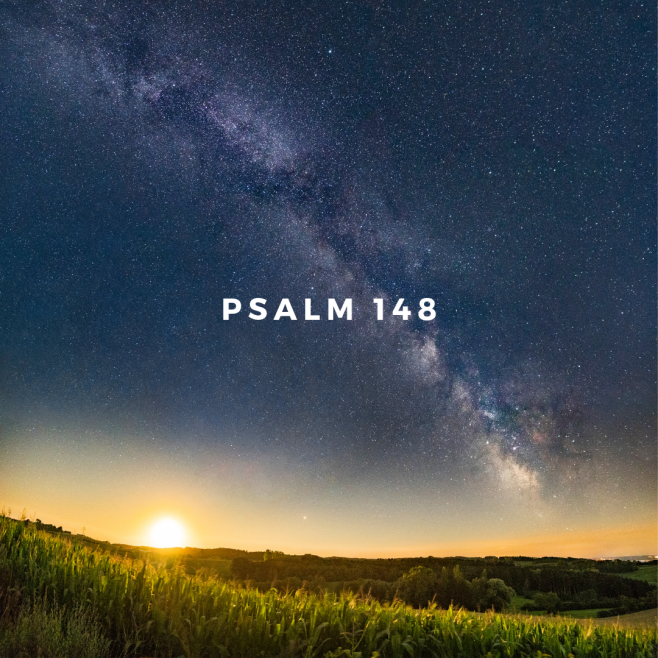 Why does the heavenly creation praise the Lord?
Creation’s Chorus of Praise
He created them by His command
He established them
He made a decree concerning them
Heavenly Creation’s Praise

vv. 1-6
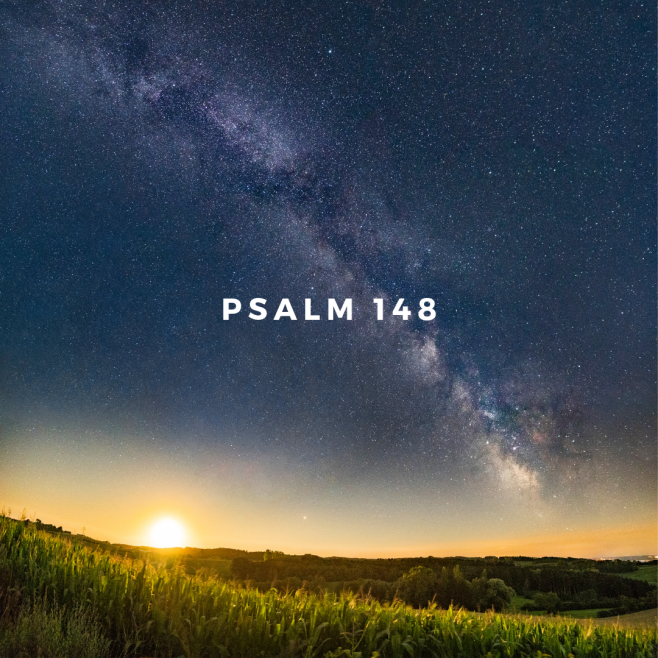 How does the heavenly and earthly creation praise the Lord?
Creation’s Chorus of Praise
Psalm 19:1-6
Romans 1:20
Earthly Creation’s Praise

vv. 7-13
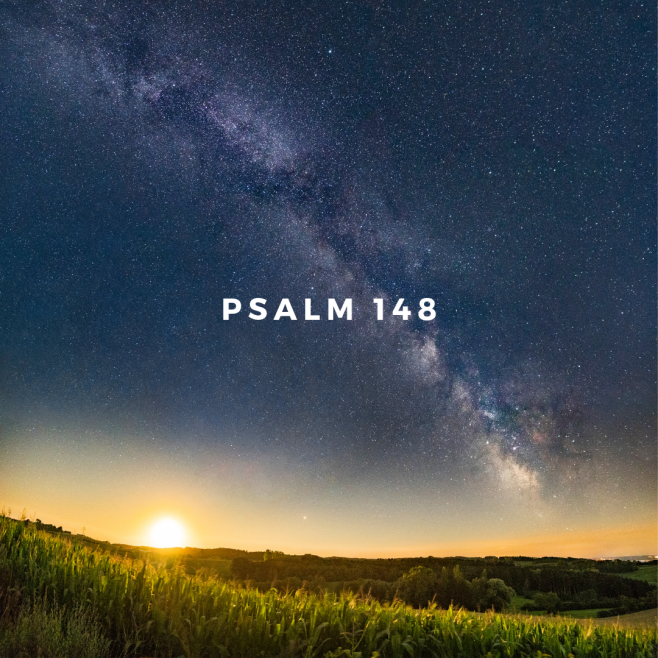 As the Lord’s people today…
Creation’s Chorus of Praise
…we owe Him much praise, for He has not only physically created and sustained us, He has also made us a new creation in Christ!

Luke 1:69
Spiritual Creation’s Praise

v. 14